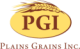 Hard Red Winter Wheat Quality MapsBased on Crop Survey byPlains Grains, Inc.
October 9, 2020
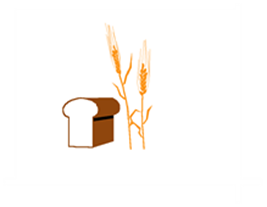 1
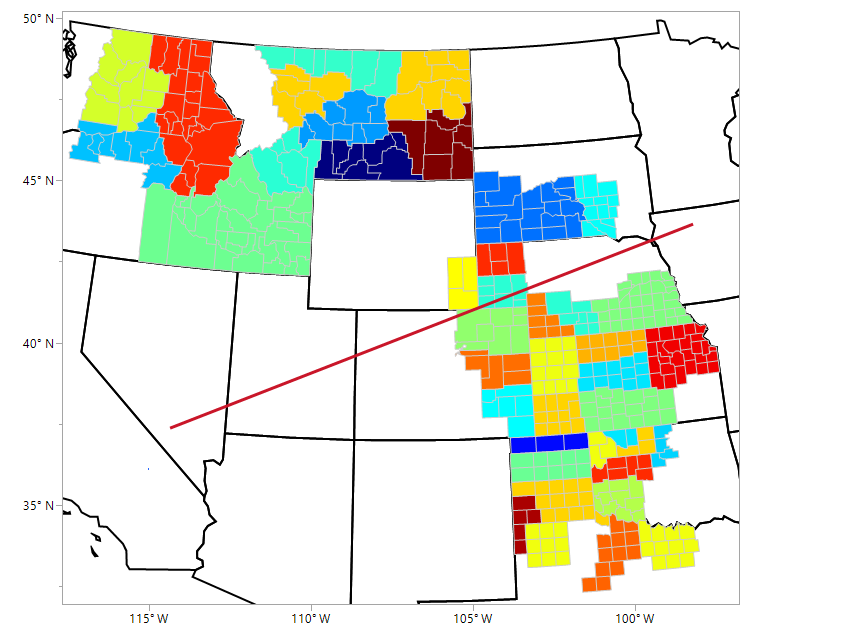 M02
M05
M03
P01
M04
P03
M06
P02
M01
M07
SD02
SD01
P04
N05
W01
N01
N04
N03
PNW
 Tributary
N02
C03
K05
K04
K03
K06
C02
C01
K02
Gulf 
Tributary
K01
O05
O07
O03
O06
O04
O02
T06
O01
T05
T04
T03
T02
T01
Dockage, %Average - Individual Samples
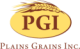 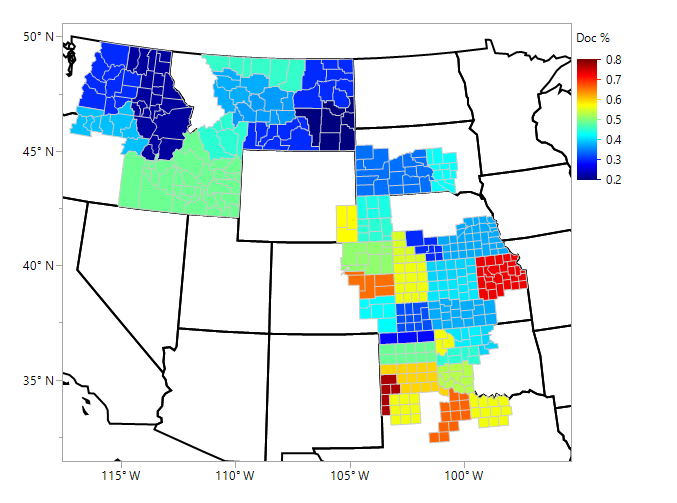 3
Test Weight, lbs/buAverage - Individual Samples
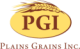 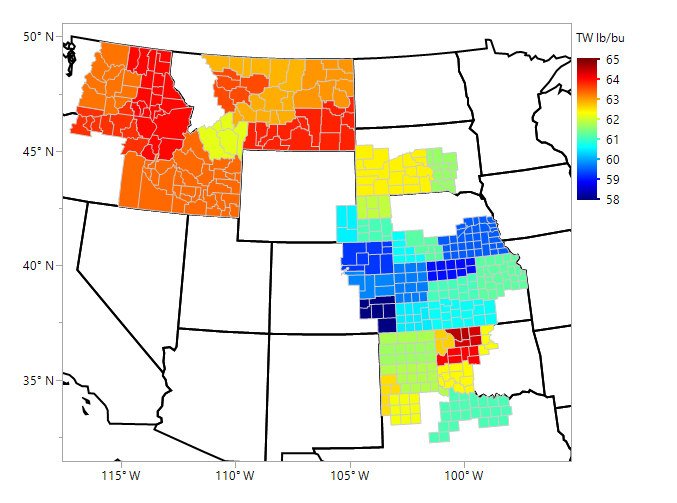 4
Test Weight, kg/hlAverage - Individual Samples
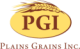 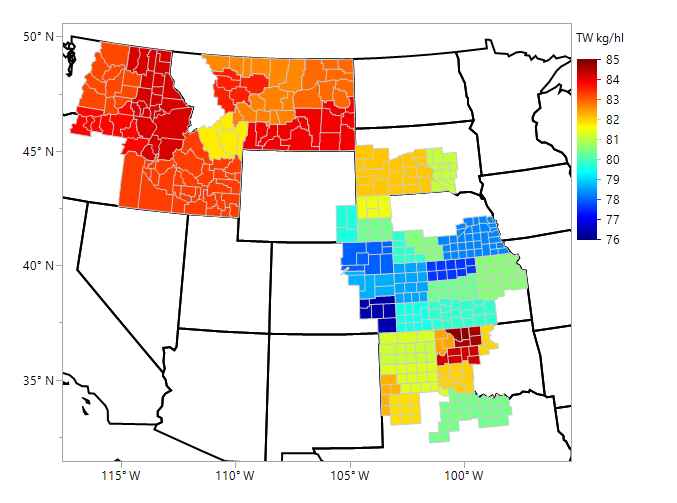 5
Wheat Moisture, %Average - Individual Samples
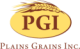 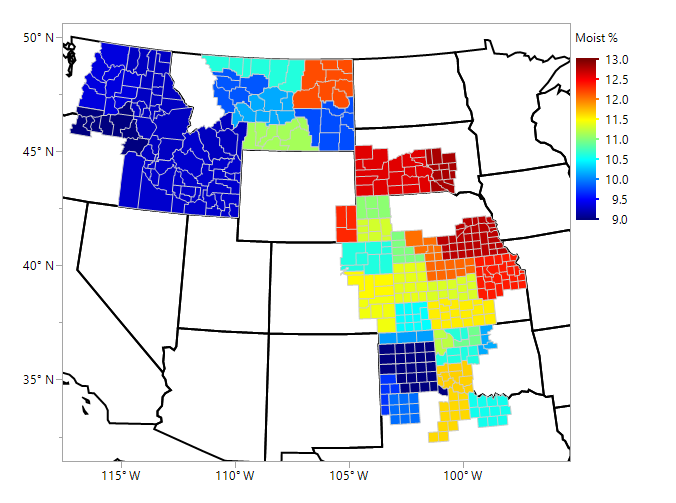 6
Damaged Kernels, %Average - Individual Samples
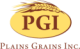 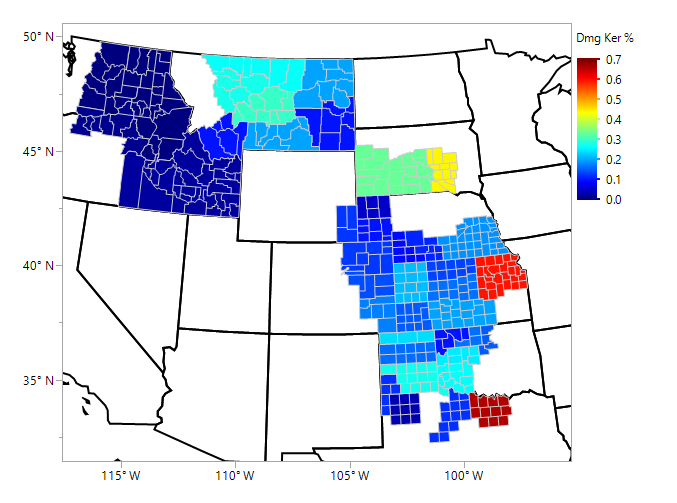 7
Foreign Material, %Average - Individual Samples
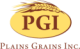 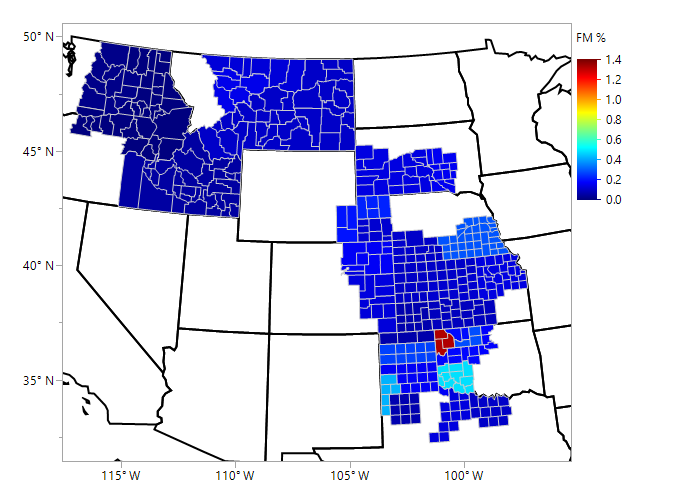 8
Shrunken & Broken, %Average - Individual Samples
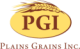 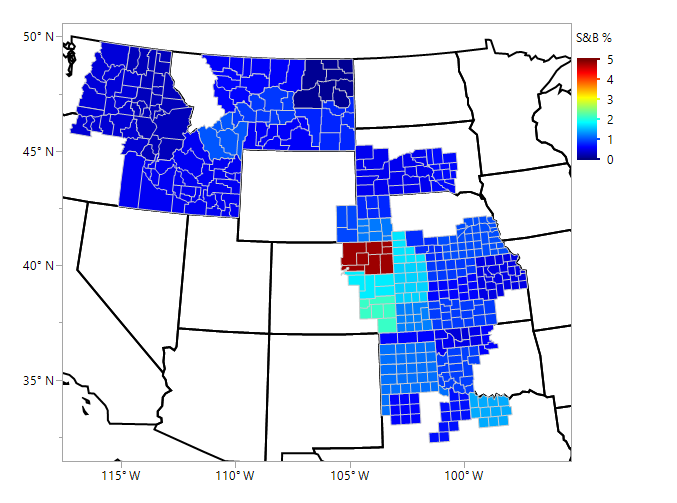 9
Total Defects, %Average - Individual Samples
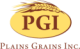 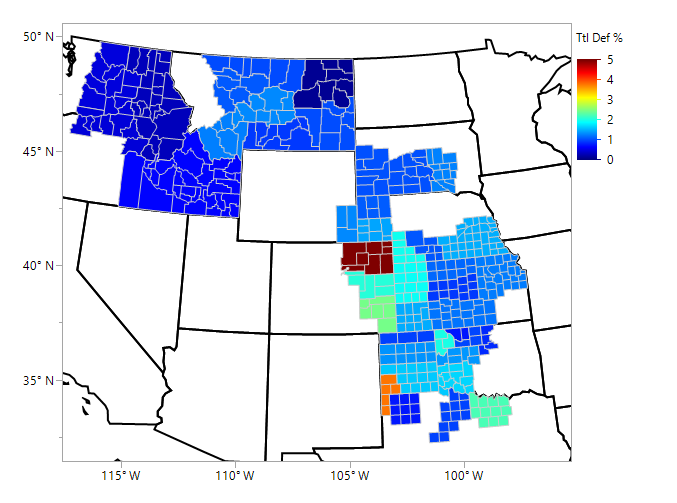 10
Wheat Protein (NIR, 12% mb), %Average - Individual Samples
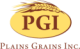 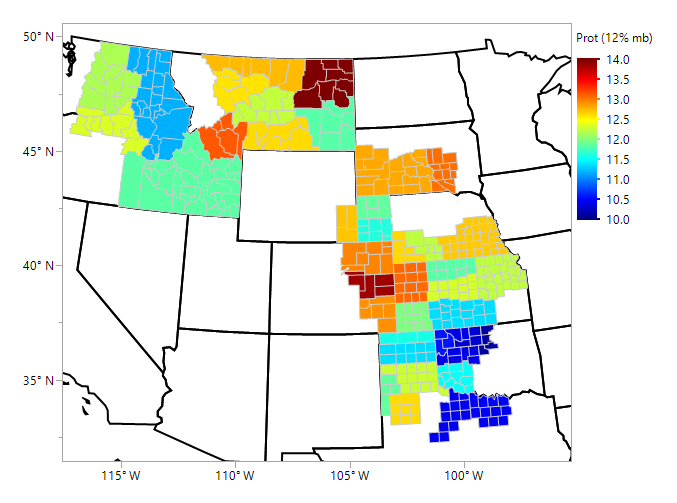 11
SKCS Kernel Size - Large (%)Average - Individual Samples
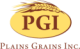 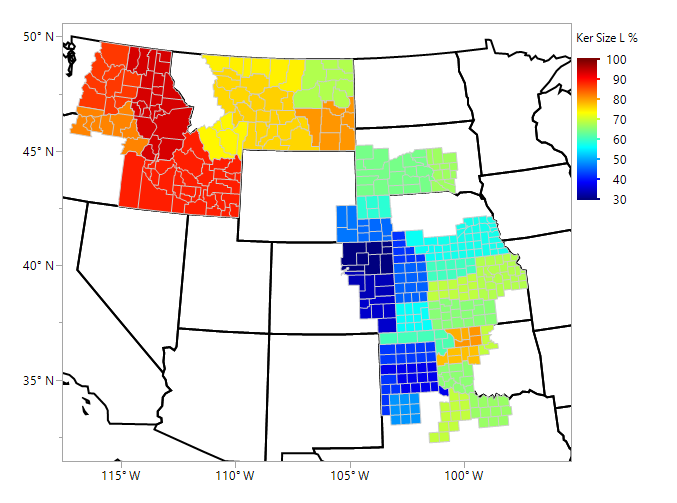 12
SKCS Kernel Size – Medium (%)Average - Individual Samples
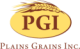 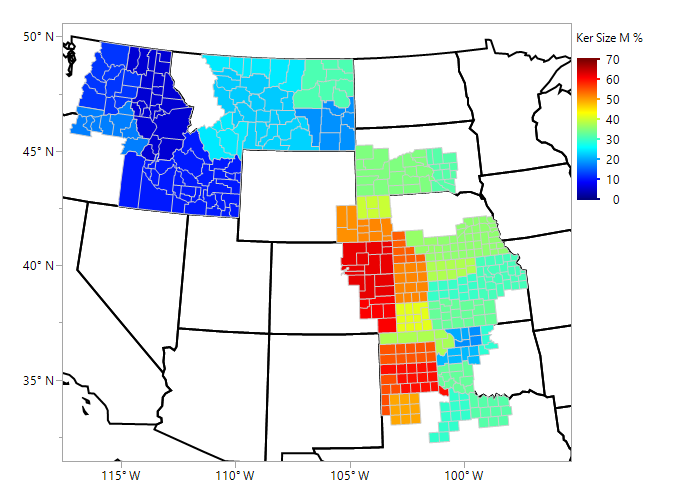 13
SKCS Kernel Diameter (mm)Average - Individual Samples
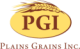 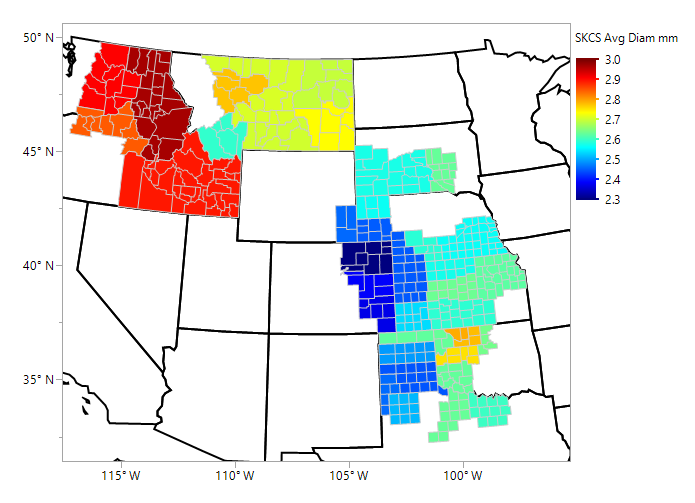 14
SKCS HardnessAverage - Individual Samples
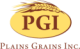 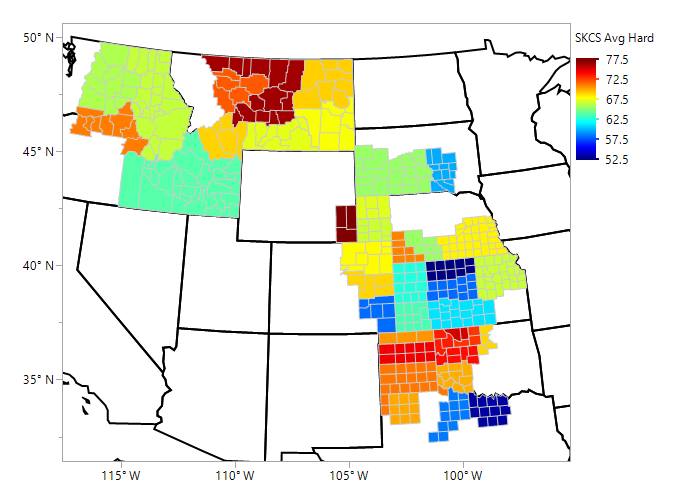 15
Thousand Kernel Weight, gAverage - Individual Samples
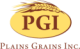 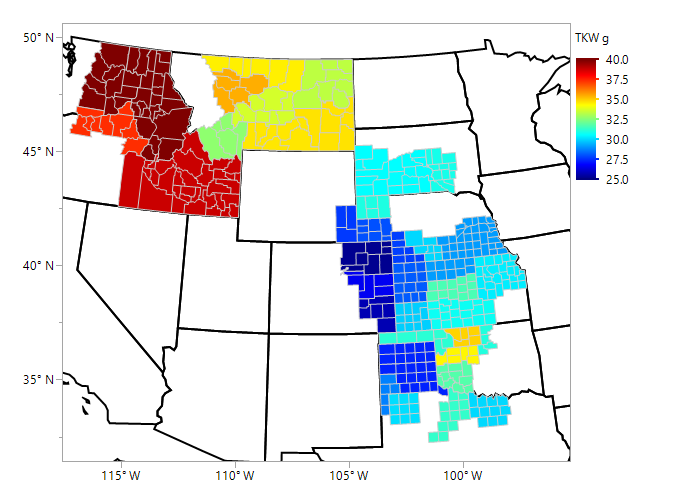 16
Wheat Falling Number, secAverage - Individual Samples
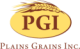 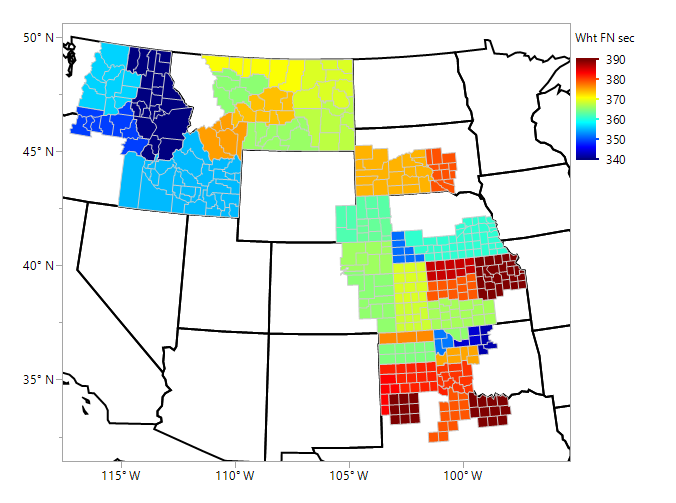 17
Wheat Ash (12% mb), %Average - Individual Samples
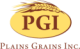 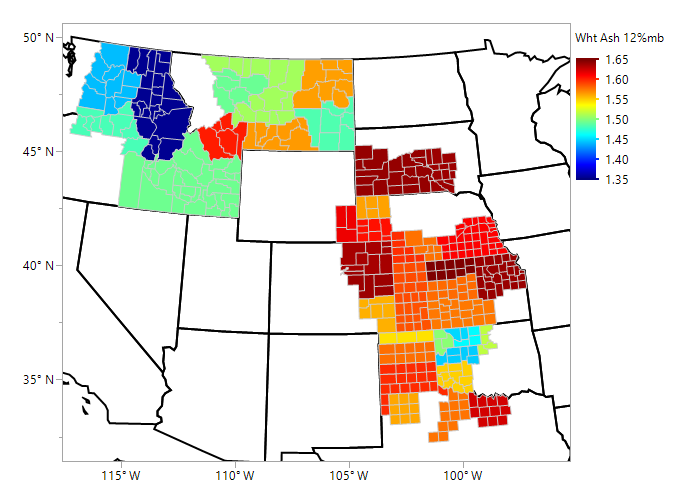 18
Zeleny Sedimentation, ccAverage – Composite Samples
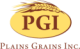 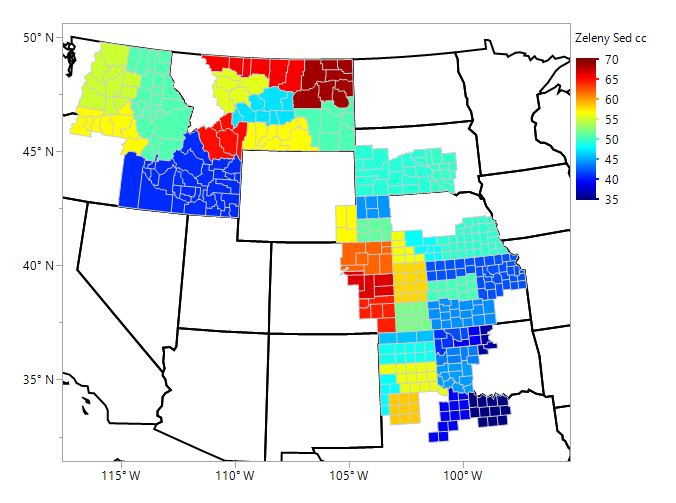 19
Buhler Flour Yield, %Average - Composite Samples
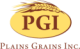 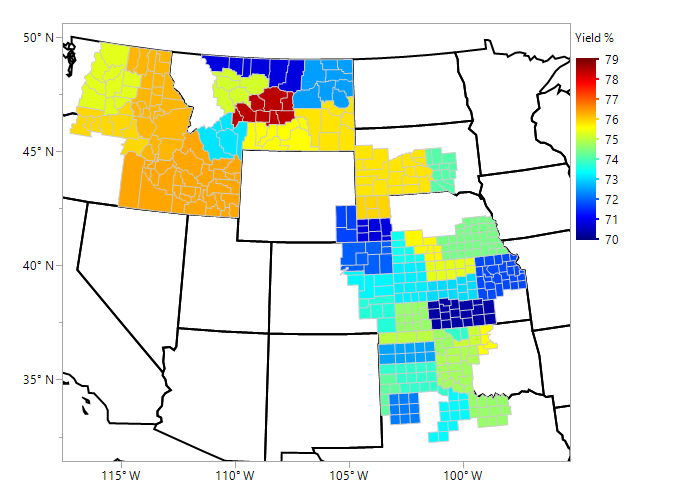 20
Flour Protein (NIR, 14% mb), %Average - Composite Samples
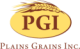 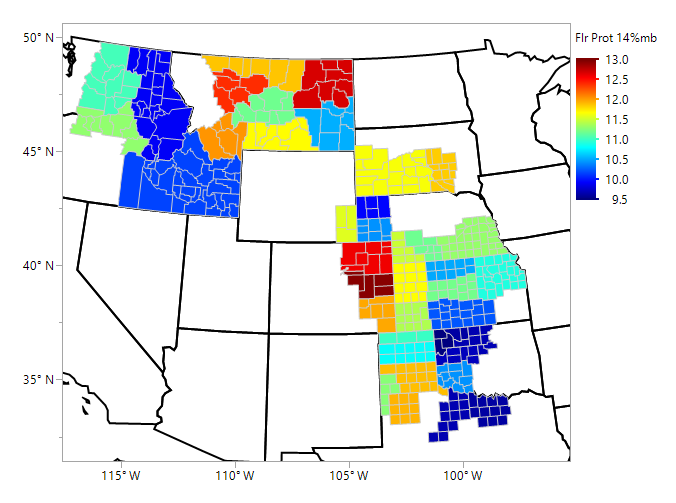 21
Flour Ash (14% mb), %Average - Composite Samples
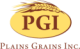 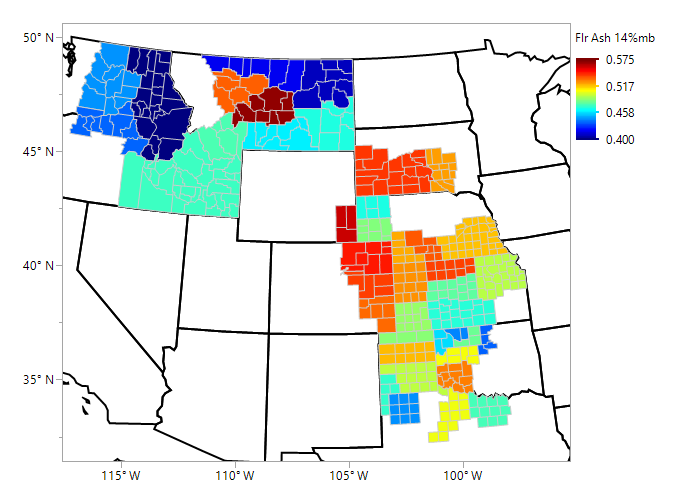 22
Flour Falling Number, secAverage - Composite Samples
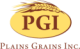 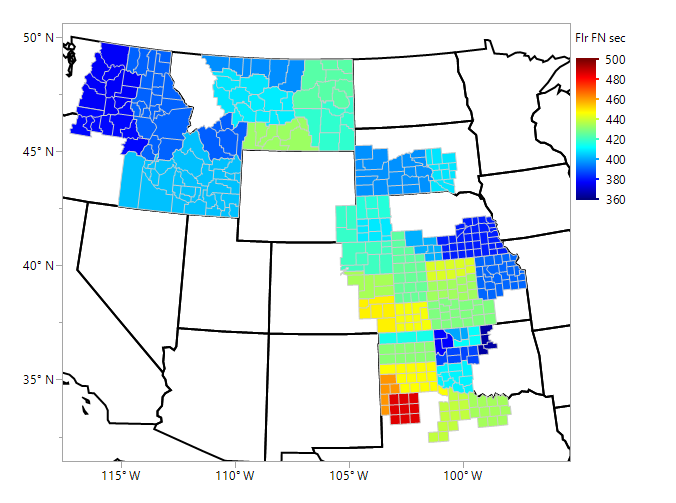 23
Farinograph Absorption (14% mb), %Average - Composite Samples
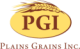 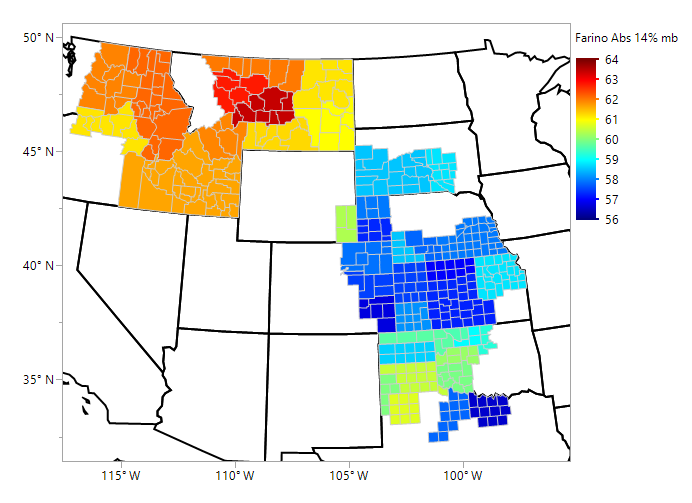 24
Farinograph Stability, minAverage - Composite Samples
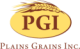 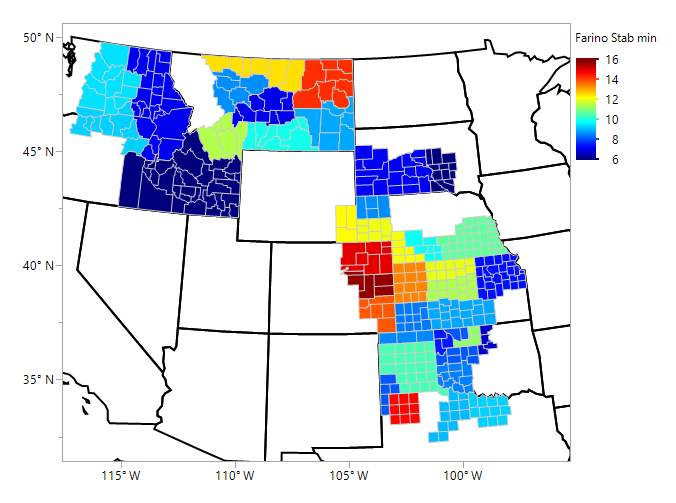 25
Alveograph W, j*10-4Average - Composite Samples
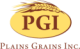 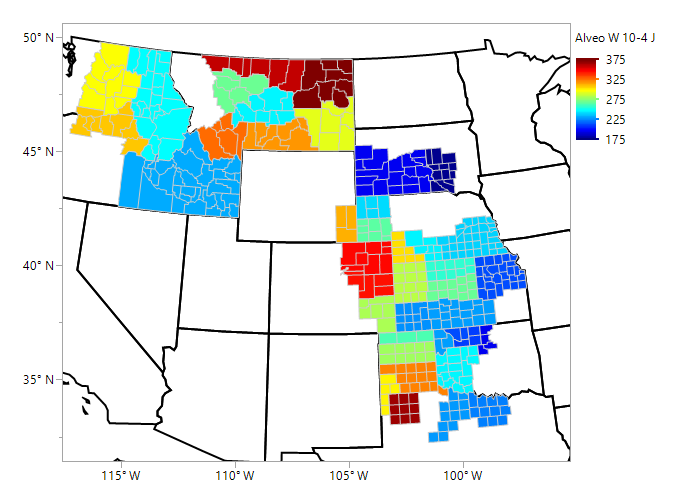 26
Bake Absorption, %Average - Composite Samples
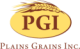 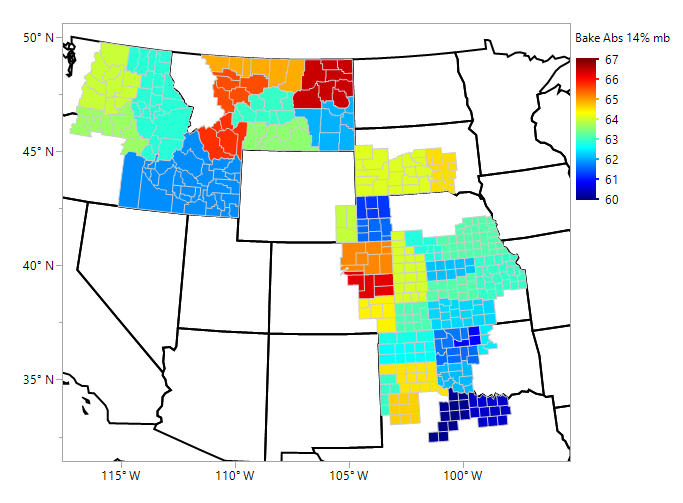 27
Loaf Volume, ccAverage - Composite Samples
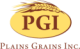 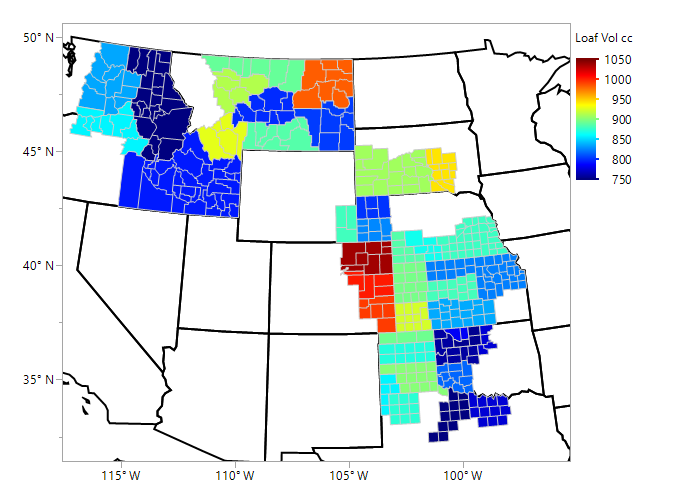 28